CSE 332 Data Abstractions:Introduction to Parallelism and Concurrency
Kate Deibel
Summer 2012
August 1, 2012
CSE 332 Data Abstractions, Summer 2012
1
Where We Are
Last time, we introduced fork-join parallelism
Separate programming threads running at the same time due to presence of multiple cores
Threads can fork off into other threads
Said threads share memory 
Threads join back together

We then discussed two ways of implementing such parallelism in Java:
The Java Thread Library
The ForkJoin Framework
August 1, 2012
CSE 332 Data Abstractions, Summer 2012
2
Ah yes… the comfort of mathematics…
Enough Implementation:Analyzing Parallel Code
August 1, 2012
CSE 332 Data Abstractions, Summer 2012
3
Key Concepts: Work and Span
Analyzing parallel algorithms requires considering the full range of processors available
We parameterize this by letting TP be the running time if P processors are available
We then calculate two extremes: work and span

Work: T1  How long using only 1 processor 
Just "sequentialize" the recursive forking

Span: T∞   How long using infinity processors
The longest dependence-chain
Example: O(log n) for summing an array 
Notice that having > n/2 processors is no additional help (a processor adds 2 items, so only n/2 needed)
Also called "critical path length" or "computational depth"
August 1, 2012
CSE 332 Data Abstractions, Summer 2012
4
The DAG
A program execution using fork and join can be seen as a DAG
Nodes: Pieces of work 
Edges: Source must finish before destination starts

A fork "ends a node" and makestwo outgoing edges
New thread
Continuation of current thread

A join "ends a node" and makes a node with two incoming edges
Node just ended
Last node of thread joined on
August 1, 2012
CSE 332 Data Abstractions, Summer 2012
5
Our Simple Examples
fork and join are very flexible, but divide-and-conquer use them in a very basic way:
A tree on top of an upside-down tree
divide
base cases
conquer
August 1, 2012
CSE 332 Data Abstractions, Summer 2012
6
What Else Looks Like This?
Summing an array went from O(n) sequential to O(log n) parallel (assuming a lot of processors and very large n)







Anything that can use results from two halves and merge them in O(1) time has the same properties and exponential speed-up (in theory)
+
+
+
+
+
+
+
+
+
+
+
+
+
+
+
August 1, 2012
CSE 332 Data Abstractions, Summer 2012
7
Examples
Maximum or minimum element

Is there an element satisfying some property (e.g., is there a 17)?

Left-most element satisfying some property (e.g., first 17)
What should the recursive tasks return?
How should we merge the results?

Corners of a rectangle containing all points (a "bounding box")

Counts (e.g., # of strings that start with a vowel)
This is just summing with a different base case
August 1, 2012
CSE 332 Data Abstractions, Summer 2012
8
More Interesting DAGs?
Of course, the DAGs are not always so simple (and neither are the related parallel problems)

Example: 
Suppose combining two results might be expensive enough that we want to parallelize each one
Then each node in the inverted tree on the previous slide would itself expand into another set of nodes for that parallel computation
August 1, 2012
CSE 332 Data Abstractions, Summer 2012
9
Reductions
Such computations of this simple form are common enough to have a name: reductions (or reduces?)

Produce single answer from collection via an associative operator
Examples: max, count, leftmost, rightmost, sum, …
Non-example: median

Recursive results don’t have to be single numbers or strings and can be arrays or objects with fields
Example: Histogram of test results 

But some things are inherently sequential
How we process arr[i] may depend entirely on the result of processing arr[i-1]
August 1, 2012
CSE 332 Data Abstractions, Summer 2012
10
Maps and Data Parallelism
A map operates on each element of a collection independently to create a new collection of the same size
No combining results
For arrays, this is so trivial some hardware has direct support (often in graphics cards)

Canonical example: Vector addition
int[] vector_add(int[] arr1, int[] arr2){
  assert (arr1.length == arr2.length);
  result = new int[arr1.length];
  FORALL(i=0; i < arr1.length; i++) {
    result[i] = arr1[i] + arr2[i];
  }
  return result;
}
August 1, 2012
CSE 332 Data Abstractions, Summer 2012
11
Maps in ForkJoin Framework
class VecAdd extends RecursiveAction {
  int lo; int hi; int[] res; int[] arr1; int[] arr2;   
  VecAdd(int l,int h,int[] r,int[] a1,int[] a2){ … }
  protected void compute(){
    if(hi – lo < SEQUENTIAL_CUTOFF) {
	for(int i=lo; i < hi; i++)
        res[i] = arr1[i] + arr2[i];
    } else {
      int mid = (hi+lo)/2;
      VecAdd left = new VecAdd(lo,mid,res,arr1,arr2);
      VecAdd right= new VecAdd(mid,hi,res,arr1,arr2);   
      left.fork();
      right.compute();
      left.join();
    }
  }
}

static final ForkJoinPool fjPool = new ForkJoinPool();

int[] add(int[] arr1, int[] arr2){
  assert (arr1.length == arr2.length);
  int[] ans = new int[arr1.length];
  fjPool.invoke(new VecAdd(0,arr.length,ans,arr1,arr2);
  return ans;
}
August 1, 2012
CSE 332 Data Abstractions, Summer 2012
12
Maps and Reductions
Maps and reductions are the "workhorses" of parallel programming
By far the two most important and common patterns
We will discuss two more advanced patterns later

We often use maps and reductions to describe parallel algorithms
We will aim to learn to recognize when an algorithm can be written in terms of maps and reductions
Programming them then becomes "trivial" with a little practice (like how for-loops  are second-nature to you)
August 1, 2012
CSE 332 Data Abstractions, Summer 2012
13
Digression: MapReduce on Clusters
You may have heard of Google’s "map/reduce"
Or the open-source version Hadoop

Perform maps/reduces on data using many machines
The system takes care of distributing the data and managing fault tolerance
You just write code to map one element and reduce elements to a combined result

Separates how to do recursive divide-and-conquer from what computation to perform
Old idea in higher-order functional programming transferred to large-scale distributed computing
Complementary approach to database declarative queries
August 1, 2012
CSE 332 Data Abstractions, Summer 2012
14
Maps and Reductions on Trees
Work just fine on balanced trees
Divide-and-conquer each child
Example: Finding the minimum element in an unsorted but balanced binary tree takes O(log n) time given enough processors

How to do you implement the sequential cut-off?
Each node stores number-of-descendants (easy to maintain)
Or approximate it (e.g., AVL tree height)

Parallelism also correct for unbalanced trees but you obviously do not get much speed-up
August 1, 2012
CSE 332 Data Abstractions, Summer 2012
15
b
c
d
e
f
front
back
Linked Lists
Can you parallelize maps or reduces over linked lists?
Example: Increment all elements of a linked list
Example: Sum all elements of a linked list




Nope. Once again, data structures matter!

For parallelism, balanced trees generally better than lists so that we can get to all the data exponentially faster O(log n) vs. O(n)
Trees have the same flexibility as lists compared to arrays (i.e., no shifting for insert or remove)
August 1, 2012
CSE 332 Data Abstractions, Summer 2012
16
Analyzing algorithms
Like all algorithms, parallel algorithms should be:
Correct 
Efficient

For our algorithms so far, their correctness is "obvious" so we’ll focus on efficiency
Want asymptotic bounds
Want to analyze the algorithm without regard to a specific number of processors
The key "magic" of the ForkJoin Framework is getting expected run-time performance asymptotically optimal for the available number of processors
Ergo we analyze algorithms assuming this guarantee
August 1, 2012
CSE 332 Data Abstractions, Summer 2012
17
Connecting to Performance
Recall: TP = run time if P processors are available

We can also think of this in terms of the program's DAG

Work = T1 = sum of run-time of all nodes in the DAG
Note: costs are on the nodes not the edges
That lonely processor does everything
Any topological sort is a legal execution
O(n) for simple maps and reductions

Span = T∞ = run-time of most-expensive path in  DAG
Note: costs are on the nodes not the edges
Our infinite army can do everything that is ready to be done but still has to wait for earlier results
O(log n) for simple maps and reductions
August 1, 2012
CSE 332 Data Abstractions, Summer 2012
18
Some More Terms
Speed-up on P processors: T1 / TP  

Perfect linear speed-up: If speed-up is P as we vary P 
Means we get full benefit for each additional processor: as in doubling P halves running time
Usually our goal
Hard to get (sometimes impossible) in practice

Parallelism is the maximum possible speed-up: T1/T∞
At some point, adding processors won’t help
What that point is depends on the span

Parallel algorithms is about decreasing span without increasing work too much
August 1, 2012
CSE 332 Data Abstractions, Summer 2012
19
Optimal TP: Thanks ForkJoin library
So we know T1 and T∞ but we want TP  (e.g., P=4)

Ignoring memory-hierarchy issues (caching), TP cannot
Less than T1 / P    	why not?
Less than T∞        	why not?

So an asymptotically optimal execution would be:
TP  =  O((T1 / P) + T∞)
First term dominates for small P, second for large P

The ForkJoin Framework gives an expected-time guarantee of asymptotically optimal! 
Expected time because it flips coins when scheduling
How? For an advanced course (few need to know)
Guarantee requires a few assumptions about your code…
August 1, 2012
CSE 332 Data Abstractions, Summer 2012
20
Division of Responsibility
Our job as ForkJoin Framework users:
Pick a good parallel algorithm and implement it
Its execution creates a DAG of things to do
Make all the nodes small(ish) and approximately equal amount of work

The framework-writer’s job:
Assign work to available processors to avoid idling
Keep constant factors low
Give the expected-time optimal guarantee assuming framework-user did his/her job
TP  =  O((T1 / P) + T∞)
August 1, 2012
CSE 332 Data Abstractions, Summer 2012
21
Examples: TP  =  O((T1 / P) + T∞)
Algorithms seen so far (e.g., sum an array):
If T1 = O(n) and T∞= O(log n)
 TP  =  O(n/P + log n)

Suppose instead:
If T1 = O(n2) and T∞= O(n)
 TP  =  O(n2/P + n)

Of course, these expectations ignore any overhead or memory issues
August 1, 2012
CSE 332 Data Abstractions, Summer 2012
22
Things are going so smoothly… 
Parallelism is awesome…
Hello stranger, what's your name?
Murphy? Oh @!♪%★$☹*!!!
Amdahl’s Law
August 1, 2012
CSE 332 Data Abstractions, Summer 2012
23
Amdahl’s Law (mostly bad news)
In practice, much of our programming typically has parts that parallelize well
Maps/reductions over arrays and trees 

And also parts that don’t parallelize at all
Reading a linked list
Getting/loading input 
Doing computations based on previous step

To understand the implications, consider this:
"Nine women cannot make a baby in one month"
August 1, 2012
CSE 332 Data Abstractions, Summer 2012
24
Amdahl’s Law (mostly bad news)
Let work (time to run on 1 processor) be 1 unit time

If S is the portion of execution that cannot be parallelized, then we can define T1 as:
 			T1 = S + (1-S) = 1

If we get perfect linear speedup on the parallel portion, then we can define TP as:
TP = S + (1-S)/P

Thus,  the overall speedup with P processors is (Amdahl’s Law):
T1 / TP  = 1 / (S + (1-S)/P)  

And the parallelism (infinite processors) is:
T1 / T∞  = 1 / S
August 1, 2012
CSE 332 Data Abstractions, Summer 2012
25
Why this is such bad news
Amdahl’s Law:	T1 / TP  = 1 / (S + (1-S)/P)  		
		T1 / T∞  = 1 / S

Suppose 33% of a program is sequential
Then a billion processors won’t give a speedup over 3

Suppose you miss the good old days (1980-2005) where 12 years or so was long enough to get 100x speedup
Now suppose in 12 years, clock speed is the same but you get 256 processors instead of just 1
For the 256 cores to gain ≥100x speedup, we need
	100  1 / (S + (1-S)/256)
	Which means S  .0061 or 99.4% of the algorithm must be perfectly parallelizable!!
August 1, 2012
CSE 332 Data Abstractions, Summer 2012
26
A Plot You Have To See
Speedup for 1, 4, 16, 64, and 256 Processors
T1 / TP  = 1 / (S + (1-S)/P)
August 1, 2012
CSE 332 Data Abstractions, Summer 2012
27
A Plot You Have To See (Zoomed In)
Speedup for 1, 4, 16, 64, and 256 Processors
T1 / TP  = 1 / (S + (1-S)/P)
August 1, 2012
CSE 332 Data Abstractions, Summer 2012
28
All is not lost
Amdahl’s Law is a bummer!
Doesn’t mean additional processors are worthless!!

We can always search for new parallel algorithms
We will see that some tasks may seem inherently sequential but can be parallelized

We can also change the problems we’re trying to solve or pursue new problems
Example: Video games/CGI use parallelism  
But not for rendering 10-year-old graphics faster
They are rendering more beautiful(?) monsters
August 1, 2012
CSE 332 Data Abstractions, Summer 2012
29
A Final Word on Moore and Amdahl
Although we call both of their work laws, they are very different entities
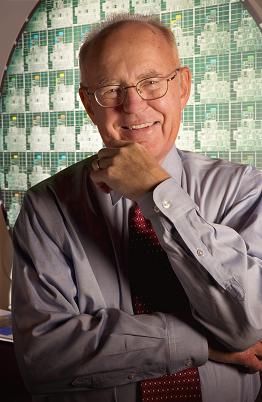 Moore’s "Law" is an observation about the progress of the semiconductor industry:
Transistor density doubles every ≈18 months
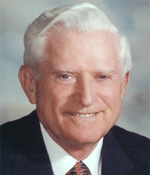 Amdahl’s Law is a mathematical theorem
Diminishing returns of adding more processors
Very different but incredibly important in the design of computer systems
August 1, 2012
CSE 332 Data Abstractions, Summer 2012
30
If we were really clever, we wouldn't constantly say parallel because after all we are discussing parallelism so it should be rather obvious but this comment is getting too long and stopped being clever ages ago…
Being Clever: Parallel Prefix
August 1, 2012
CSE 332 Data Abstractions, Summer 2012
31
Moving Forward
Done:
"Simple" parallelism for counting, summing, finding
Analysis of running time and implications of Amdahl’s Law

Coming up:
Clever ways to parallelize more than is intuitively possible
Parallel prefix: 
A "key trick" typically underlying surprising parallelization
Enables other things like packs
Parallel sorting: mergesort and quicksort (not in-place)
Easy to get a little parallelism
With cleverness can get a lot of parallelism
August 1, 2012
CSE 332 Data Abstractions, Summer 2012
32
The Prefix-Sum Problem
Given int[] input, produce int[] output such that:	output[i]=input[0]+input[1]+…+input[i]

A sequential solution is a typical CS1 exam problem:
int[] prefix_sum(int[] input){
  int[] output = new int[input.length];
  output[0] = input[0];
  for(int i=1; i < input.length; i++)
    output[i] = output[i-1]+input[i];
  return output;
}
August 1, 2012
CSE 332 Data Abstractions, Summer 2012
33
The Prefix-Sum Problem
int[] prefix_sum(int[] input){
  int[] output = new int[input.length];
  output[0] = input[0];
  for(int i=1; i < input.length; i++)
    output[i] = output[i-1]+input[i];
  return output;
}
Above algorithm does not seem to be parallelizable:
Work: O(n)
Span: O(n)

It isn't. The above algorithm is sequential.

But a different algorithm gives a span of O(log n)
August 1, 2012
CSE 332 Data Abstractions, Summer 2012
34
Parallel Prefix-Sum
The parallel-prefix algorithm does two passes
Each pass has O(n) work and O(log n) span
In total there is O(n) work and O(log n) span
Just like array summing, parallelism is n / log n 
An exponential speedup

The first pass builds a tree bottom-up

The second pass traverses the tree top-down

Historical note: Original algorithm due to R. Ladner and M. Fischer at the UW in 1977
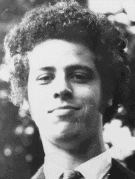 August 1, 2012
CSE 332 Data Abstractions, Summer 2012
35
Parallel Prefix: The Up Pass
We build want to a binary tree where 
Root has sum of the range [x,y)
If a node has sum of [lo,hi) and hi>lo, 
Left child has sum of [lo,middle)
Right child has sum of [middle,hi) 
A leaf has sum of [i,i+1), which is simply input[i]

It is critical that we actually create the tree as we will need it for the down pass
We do not need an actual linked structure
We could use an array as we did with heaps
August 1, 2012
CSE 332 Data Abstractions, Summer 2012
36
Parallel Prefix: The Up Pass
This is an easy fork-join computation: 

buildRange(arr,lo,hi)
If lo+1 == hi, create new node with sum arr[lo]
Else, create two new threads:buildRange(arr,lo,mid) and buildRange(arr,mid+1,high)where mid = (low+high)/2and when threads complete, make new node with sum = left.sum + right.sum

Performance Analysis:
Work: O(n)
Span: O(log n)
August 1, 2012
CSE 332 Data Abstractions, Summer 2012
37
Up Pass Example
range	  0,8
sum
fromleft
76
range	 0,4
sum
fromleft
range	 4,8
sum
fromleft
40
36
range	 0,2
sum
fromleft
range	 2,4
sum
fromleft
range	 4,6
sum
fromleft
range	 6,8
sum
fromleft
10
26
30
10
r   0,1
s  
f
r   1,2
s  
f
r   2,3
s  
f
r   3,4
s  
f
r   4,5
s  
f
r   5,6
s  
f
r   6,7
s  
f
r   7.8
s  
f
6
4
16
10
16
14
2
8
input
6
4
16
10
16
14
2
8
output
August 1, 2012
CSE 332 Data Abstractions, Summer 2012
38
Parallel Prefix: The Down Pass
We now use the tree to get the prefix sums using an easy fork-join computation: 
Starting at the root:
Root is given a fromLeft of 0
Each node takes its fromLeft value and
Passes to the left child: fromLeft 
Passes to the right child: fromLeft + left.sum
At leaf for position i, output[i]=fromLeft+input[i]

Invariant: fromLeft is sum of elements left of the node’s range
August 1, 2012
CSE 332 Data Abstractions, Summer 2012
39
Parallel Prefix: The Down Pass
Note that this parallel algorithm does not return any values
Leaves assign to output array
This is a map, not a reduction

Performance Analysis:
Work: O(n)
Span: O(log n)
August 1, 2012
CSE 332 Data Abstractions, Summer 2012
40
Down Pass Example
range	  0,8
sum
fromleft
76
0
range	 0,4
sum
fromleft
range	 4,8
sum
fromleft
40
36
0
36
range	 0,2
sum
fromleft
range	 2,4
sum
fromleft
range	 4,6
sum
fromleft
range	 6,8
sum
fromleft
10
26
30
10
0
10
36
66
r   0,1
s  
f
r   1,2
s  
f
r   2,3
s  
f
r   3,4
s  
f
r   4,5
s  
f
r   5,6
s  
f
r   6,7
s  
f
r   7.8
s  
f
6
4
16
10
16
14
2
8
6
26
36
52
66
0
10
68
input
6
4
16
10
16
14
2
8
output
6
10
26
36
52
66
68
76
August 1, 2012
CSE 332 Data Abstractions, Summer 2012
41
Sequential Cut-Off
Adding a sequential cut-off is easy as always:

Up Pass: Have leaf node hold the sum of a range instead of just one array value

Down Pass:output[lo] = fromLeft + input[lo];   for(i=lo+1; i < hi; i++) 	     	output[i] = output[i-1] + input[i]
August 1, 2012
CSE 332 Data Abstractions, Summer 2012
42
Generalizing Parallel Prefix
Just as sum-array was the simplest example of a common pattern, prefix-sum illustrates a pattern that can be used in many problems
Minimum, maximum of all elements to the left of i
Is there an element to the left of i satisfying some property?
Count of elements to the left of i satisfying some property

That last one is perfect for an efficient parallel pack that builds on top of the “parallel prefix trick”
August 1, 2012
CSE 332 Data Abstractions, Summer 2012
43
Pack (Think Filtering)
Given an array input and boolean function f(e)produce an array output containing only elements e such that f(e) is true

Example:  input [17, 4, 6, 8, 11, 5, 13, 19, 0, 24]
	f(e): is e > 10?
	output [17, 11, 13, 19, 24]

Is this parallelizable? Of course!
Finding elements for the output is easy
But getting them in the right place seems hard
August 1, 2012
CSE 332 Data Abstractions, Summer 2012
44
Parallel Map + Parallel Prefix + Parallel Map
Use a parallel map to compute a bit-vector for true elements
input  [17, 4, 6, 8, 11, 5, 13, 19, 0, 24]
bits   [ 1, 0, 0, 0,  1, 0,  1,  1, 0,  1]

Parallel-prefix sum on the bit-vector
bitsum [ 1, 1, 1, 1,  2, 2,  3,  4, 4,  5]

Parallel map to produce the output
	output [17, 11, 13, 19, 24]
output = new array of size bitsum[n-1]
FORALL(i=0; i < input.length; i++){
  if(bits[i]==1)
    output[bitsum[i]-1] = input[i];
}
August 1, 2012
CSE 332 Data Abstractions, Summer 2012
45
Pack Comments
First two steps can be combined into one pass
Will require changing base case for the prefix sum
No effect on asymptotic complexity

Can also combine third step into the down pass of the prefix sum
Again no effect on asymptotic complexity

Analysis: O(n) work, O(log n) span 
Multiple passes, but this is a constant

Parallelized packs will help us parallelize sorting
August 1, 2012
CSE 332 Data Abstractions, Summer 2012
46
Welcome to the Parallel World
We will continue to explore this topic and its implications

In fact, the next class will consist of 16 lectures presented simultaneously
I promise there are no concurrency issues with your brain
It is up to you to parallelize your brain before then

The interpreters and captioner should attempt to grow more limbs as well
August 1, 2012
CSE 332 Data Abstractions, Summer 2012
47